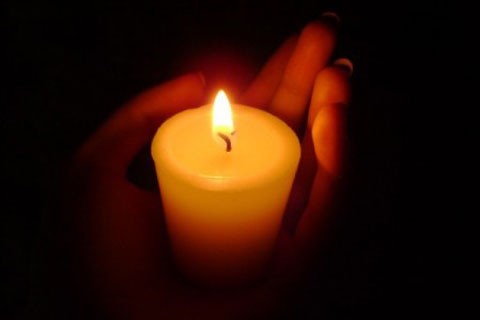 Вічний вогонь пам’яті
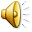 Учені 7-А класу,11 взвод
К З “ХЛЗПВФП «Рятувальник»”
75 рік завершення Другої Світової війни
Амбіції тиранів
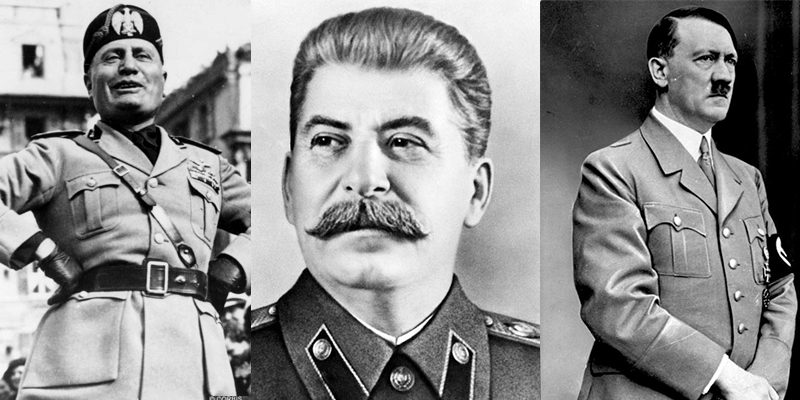 Ідеологія всесвітнього
 панування
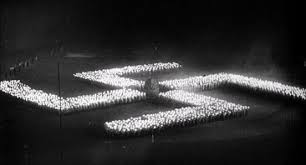 Маніпулювання думками 
людей
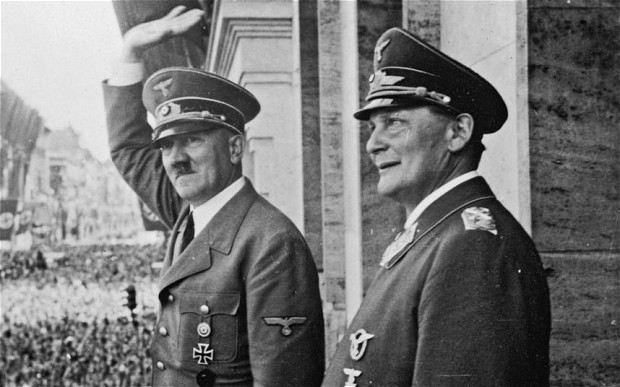 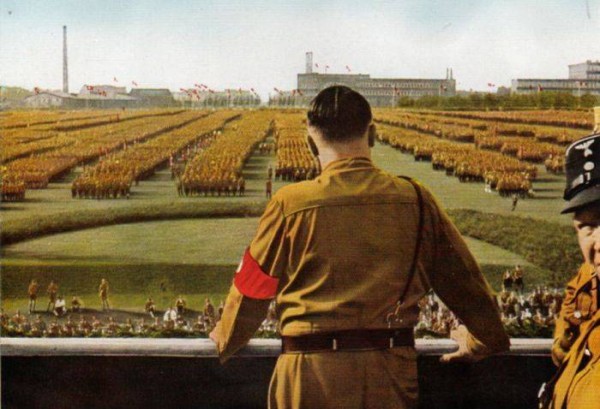 Привели світ...
…до кривавої війни
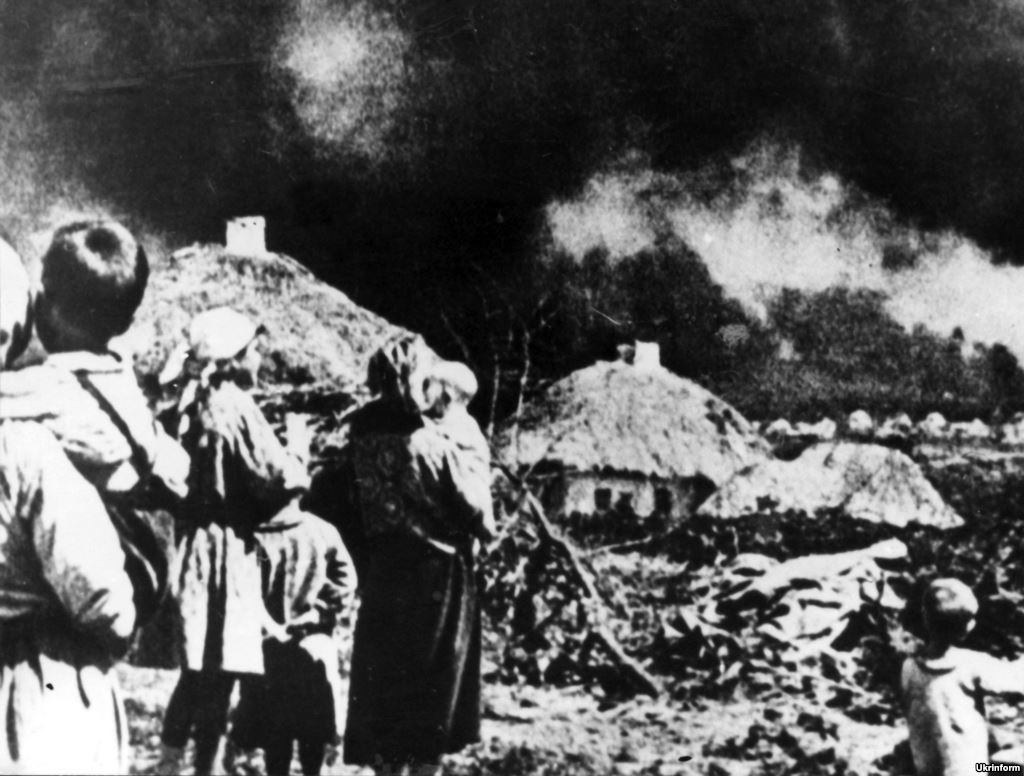 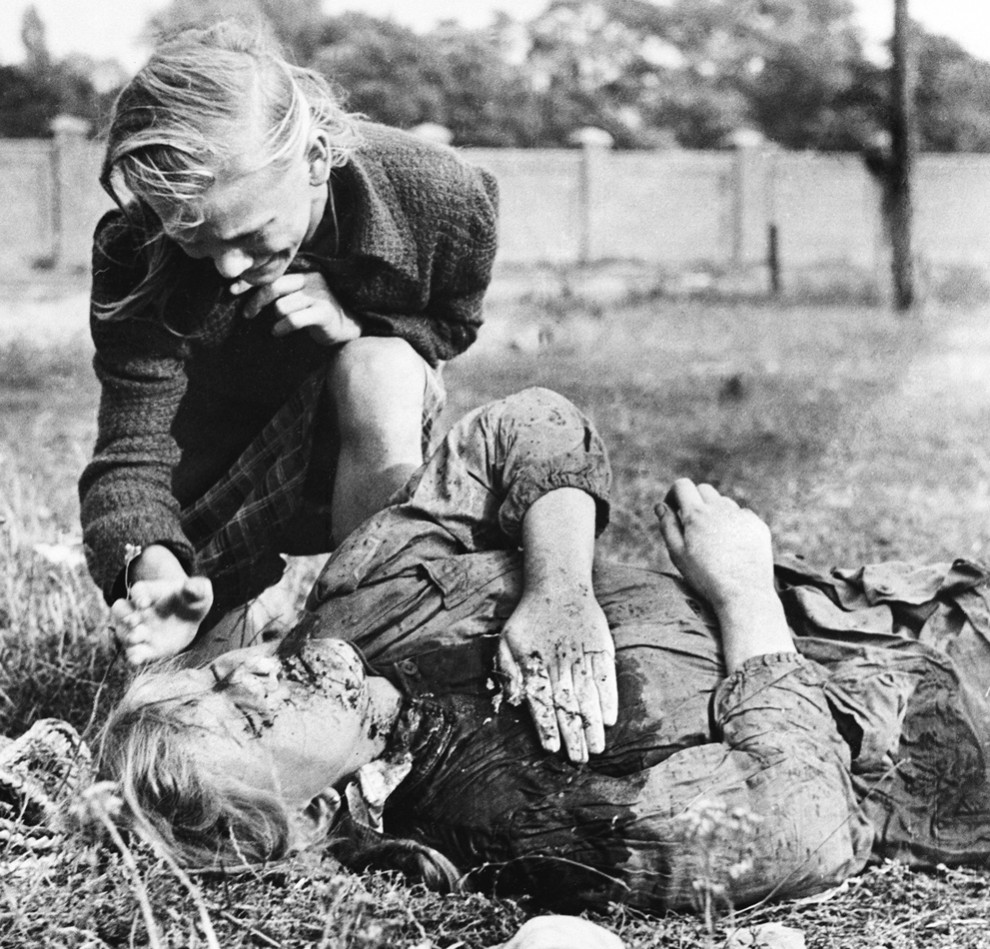 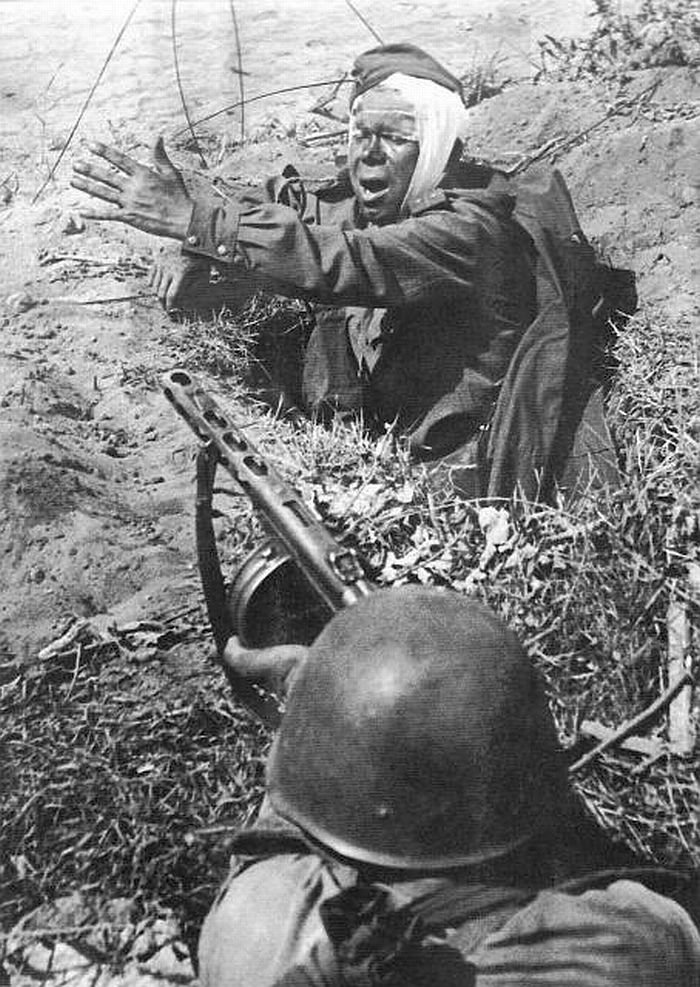 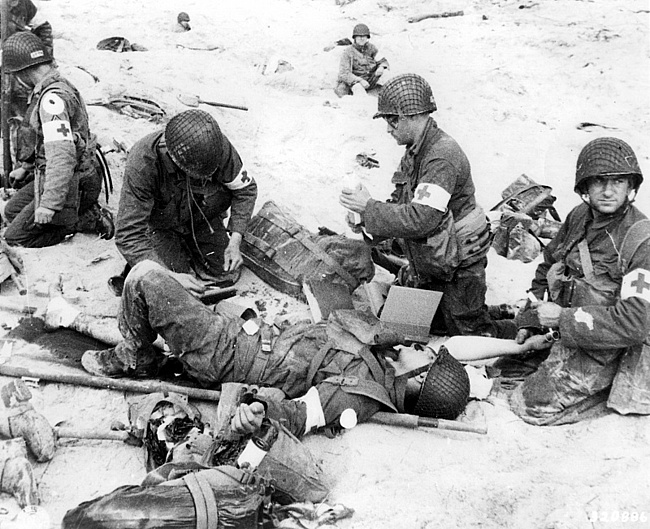 Зруйновані міста
Зруйновані життя
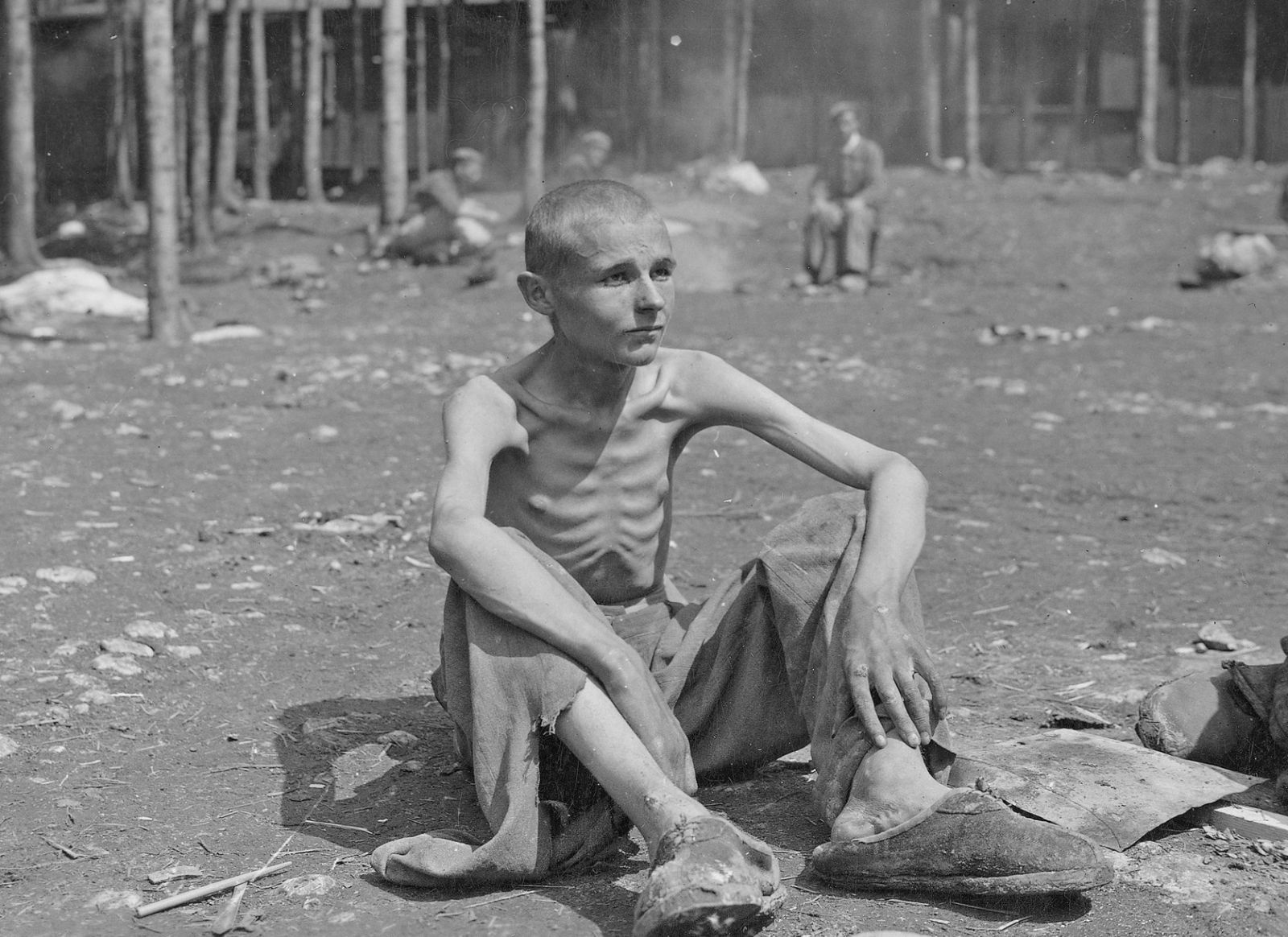 У Африці
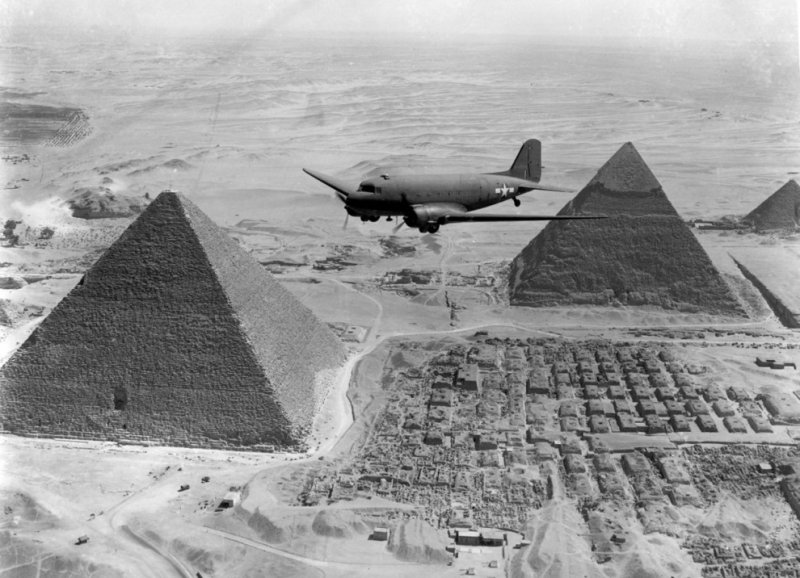 в Європі
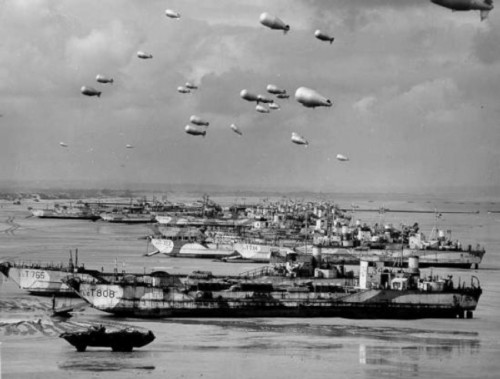 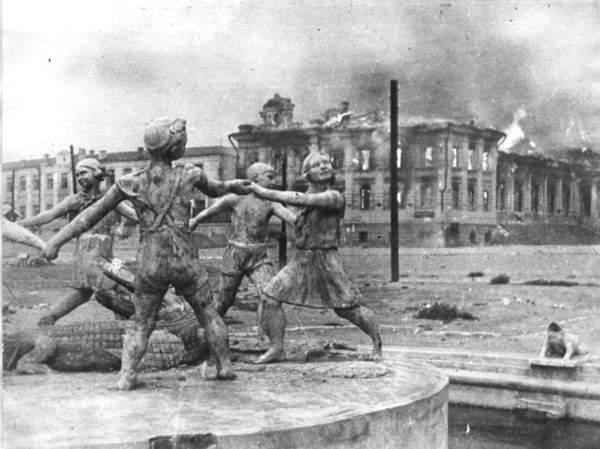 В наших містах
       і селах
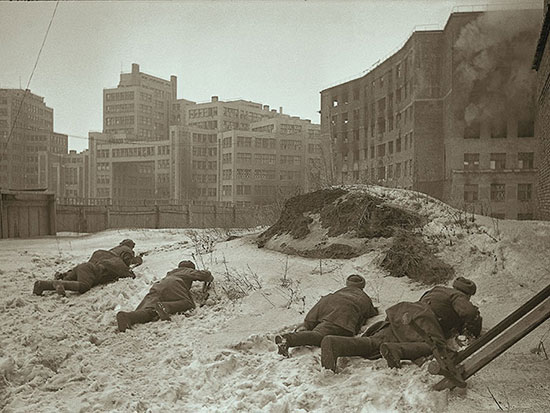 на морі
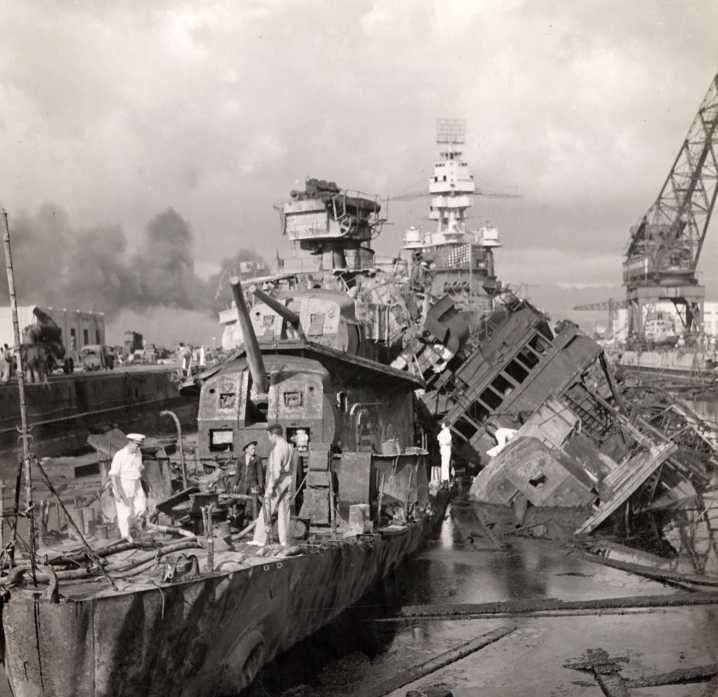 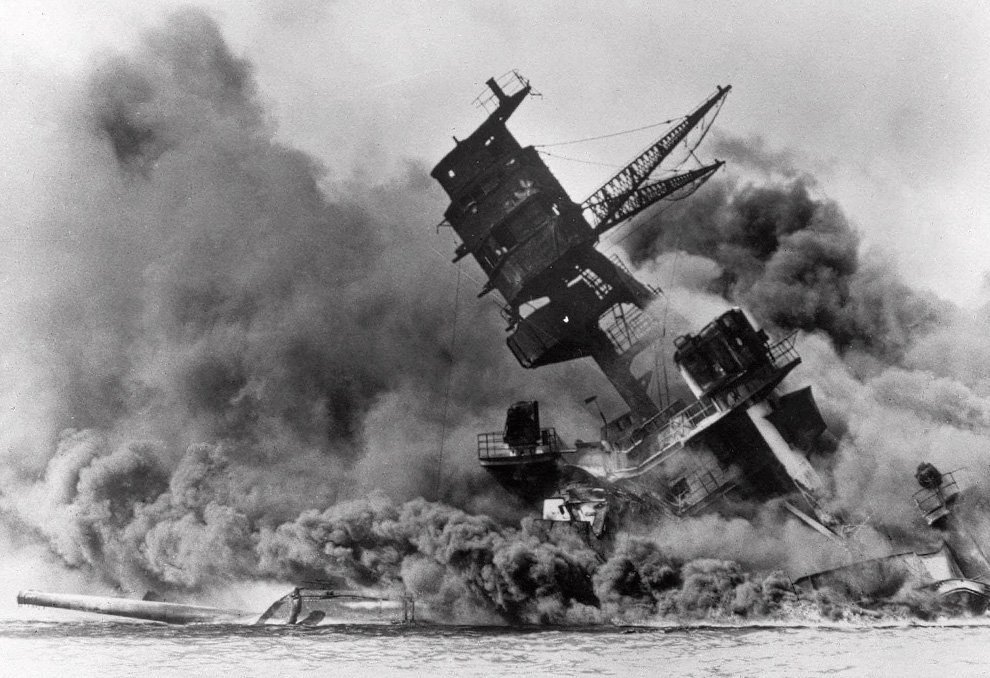 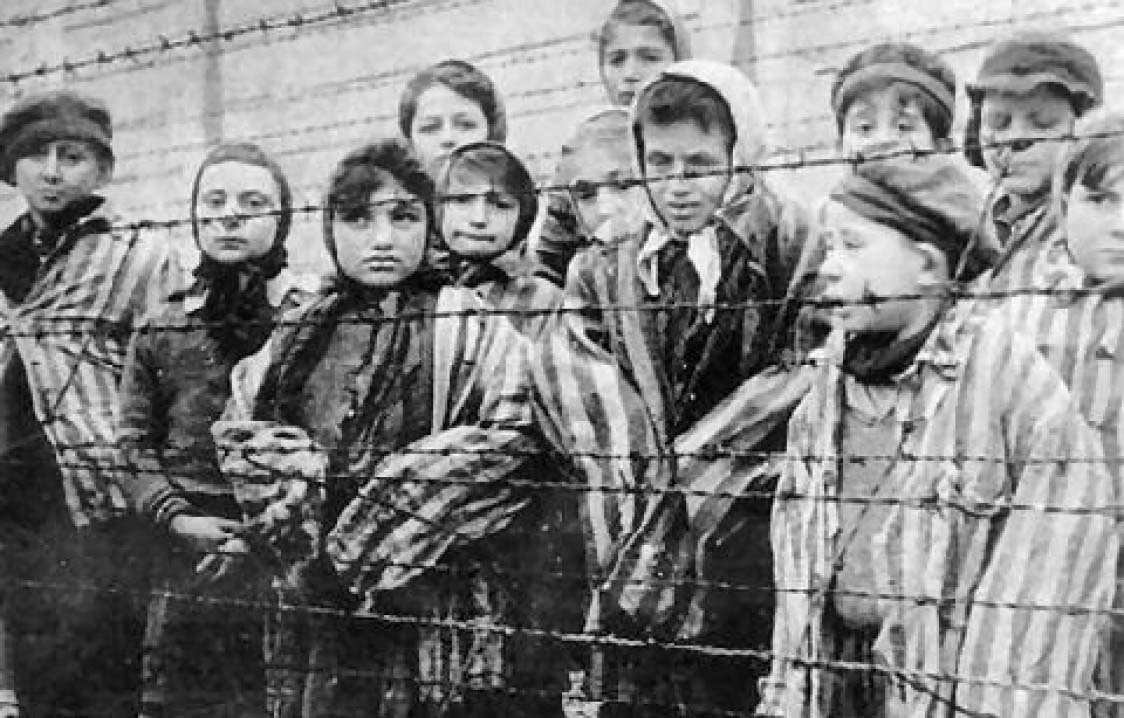 мільйони жертв
концтаборів
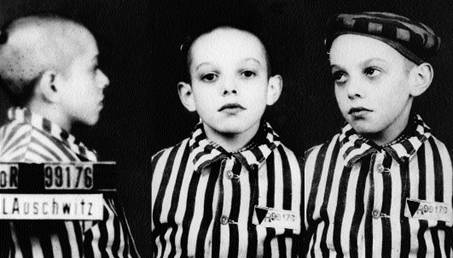 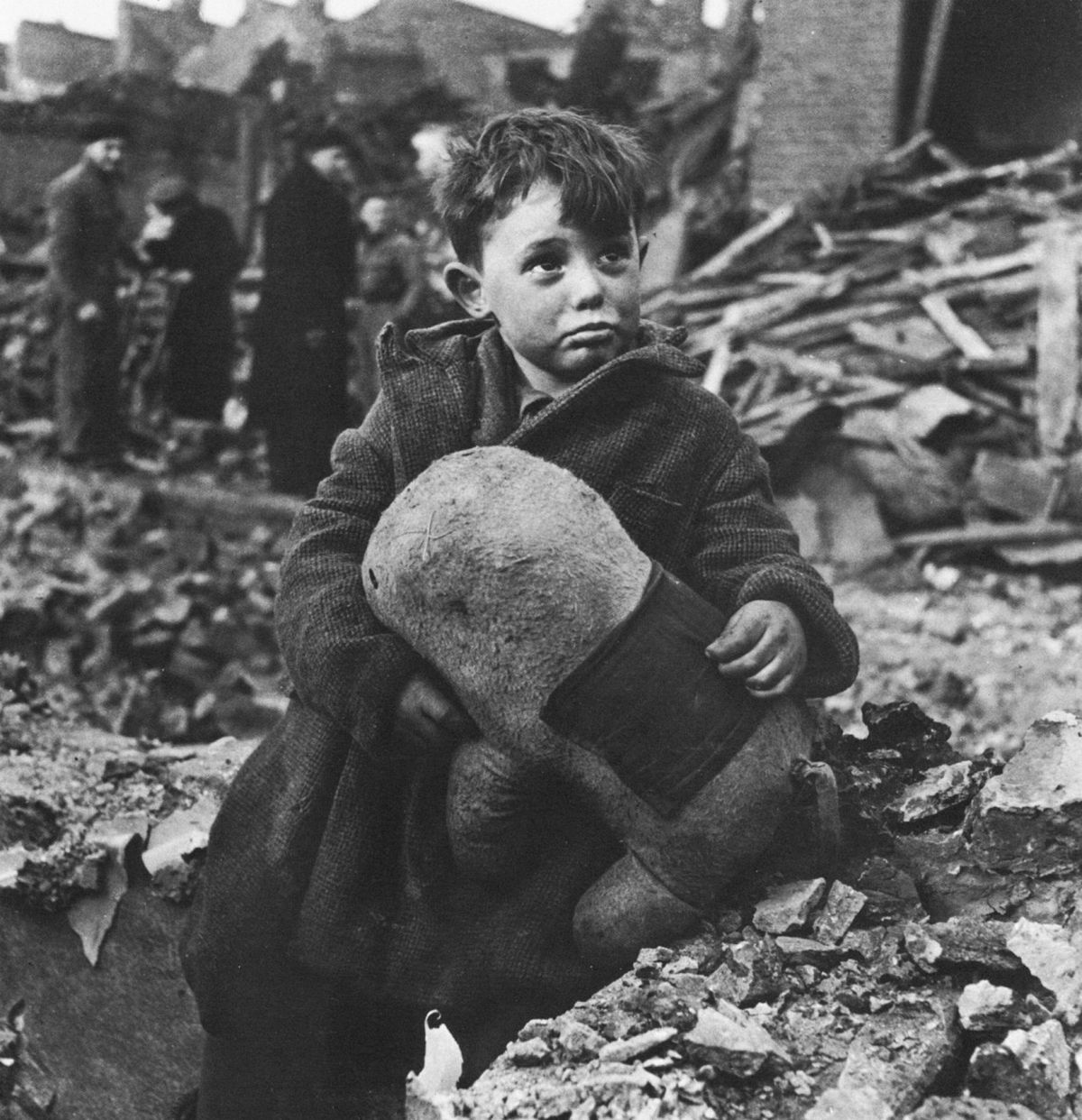 діти
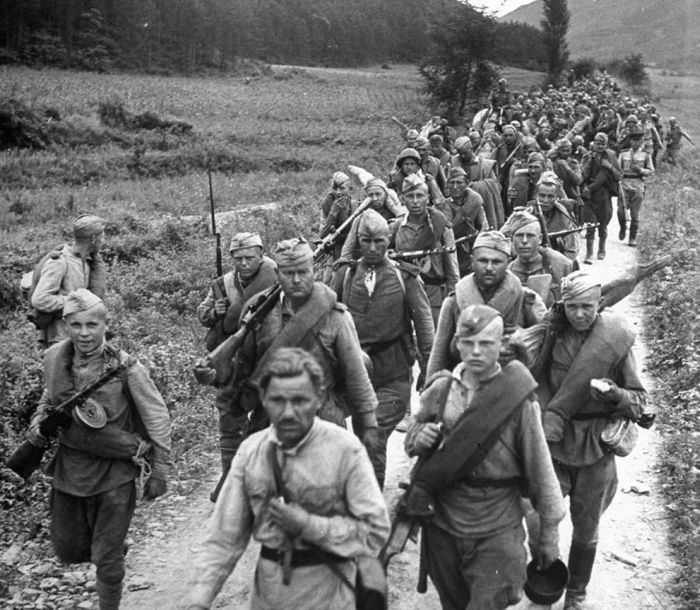 мільйони загиблих та скалічених військових
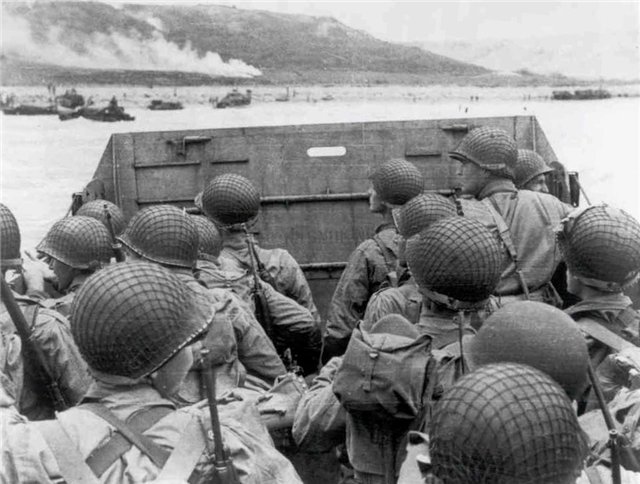 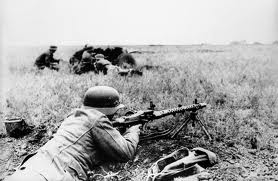 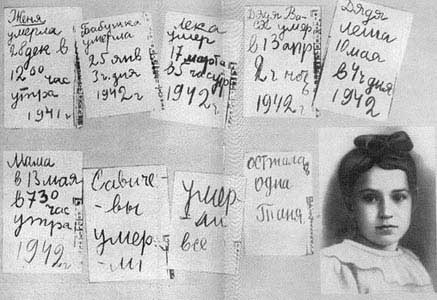 біль
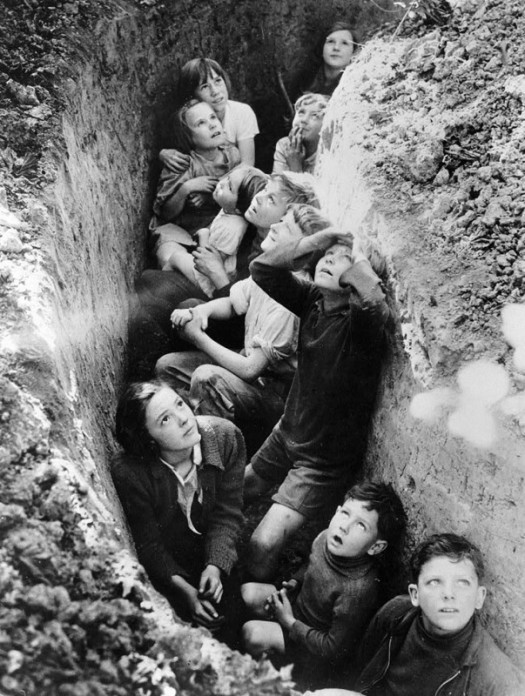 страх
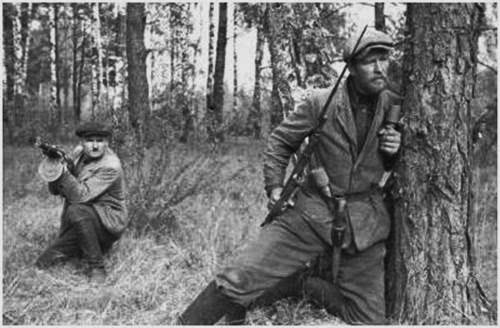 мужність
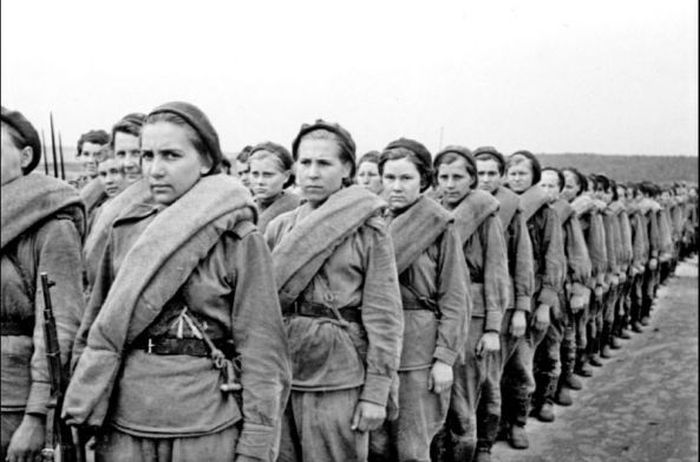 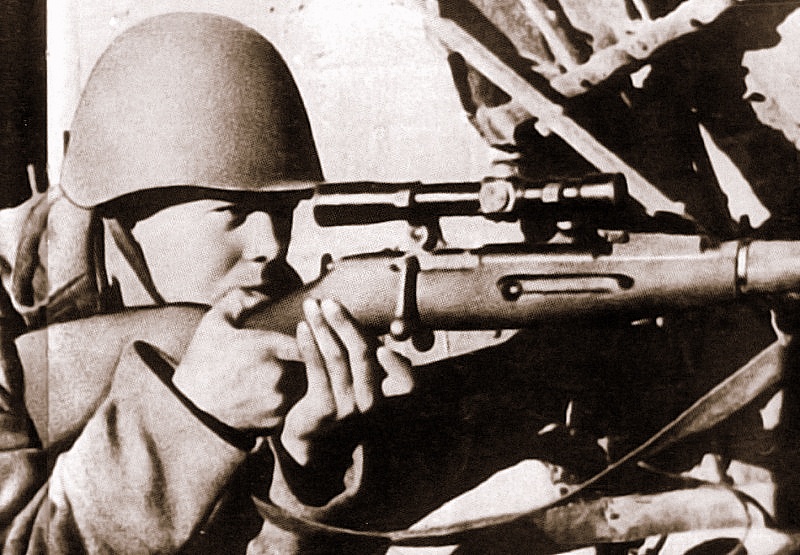 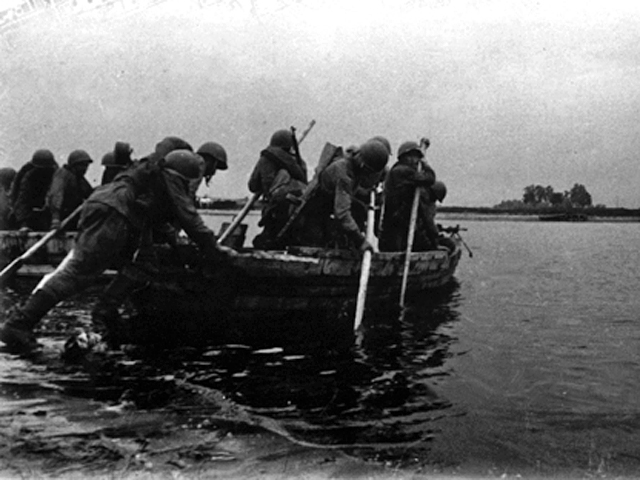 відвага
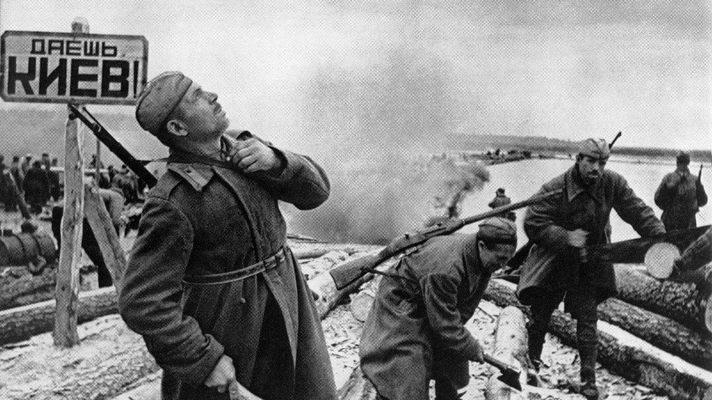 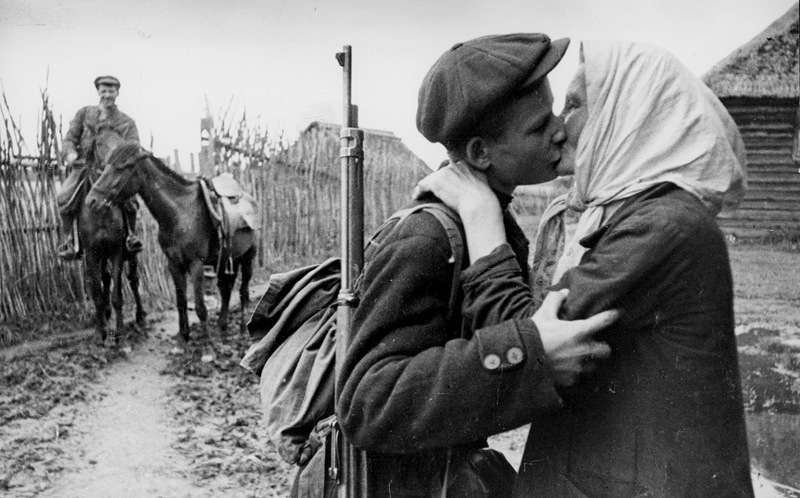 гідність
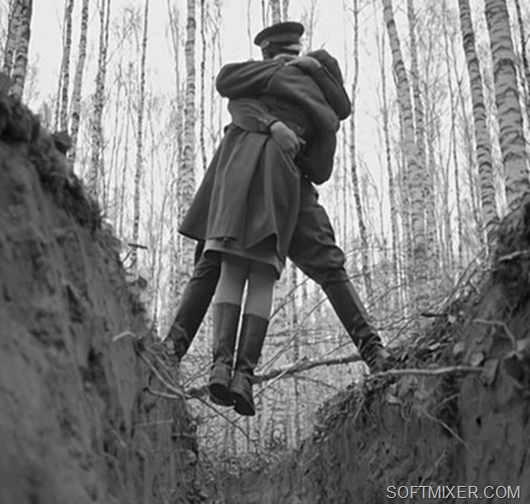 та кохання
Друга Світова війна
        1939 -1945 р.
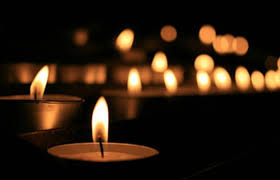 пам'ятай